Euroalueen talous jatkaa kasvuaan, joskin hidastuvalla vauhdilla
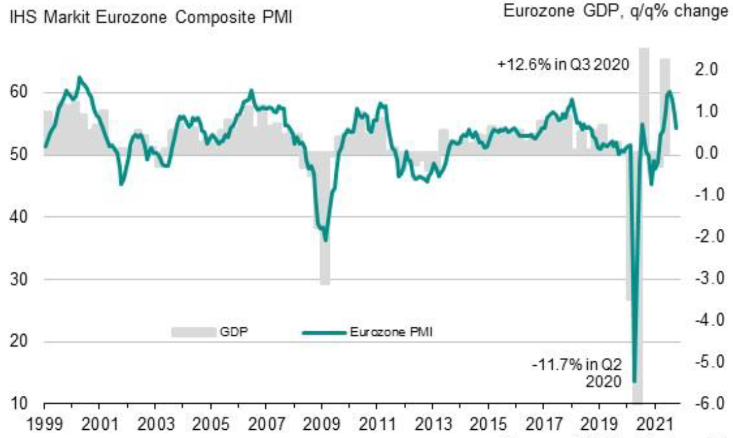 Lähde: IHS Markit, Eurostat
Viimeisin tieto: lokakuu 2021
3.11.2021
Teknologiateollisuus
1
Toimitusketjuhaasteet haittaavat teollisuutta laajasti
Teollisuustuotannon määrän kehitys
Lähde: Eurostat, CPB, Macrobond
3.11.2021
Teknologiateollisuus
2
Tuottajahintojen kehitys Suomen teknologiateollisuudessa
Lähde: Macrobond, Tilastokeskus
3.11.2021
Teknologiateollisuus
3
Teknologiateollisuus ry:n jäsenyritysten nettotulos Suomessa 2020
Nettotulos -% = nettotulos / liikevaihto *100 (verojen sekä rahoitustuottojen ja –kulujen jälkeen)
Hyvä (25 %)
Tyydyttävä (21 %)
Heikko (30 %)
Tappiollinen (24 %)
Yritykset satunnaisjärjestyksessä
Lähde: Tilastokeskuksen tilinpäätösaineisto, Teknologiateollisuus ry:n jäsenrekisteri
3.11.2021
Teknologiateollisuus
4
Teknologiateollisuuden liikevaihto Suomessa
Kausipuhdistetut teollisuuden ja palveluiden liikevaihtokuvaajat
Osuudet liikevaihdosta 2020: kone- ja metallituoteteollisuus 40 %, elektroniikka- ja sähköteollisuus 22 %, tietotekniikka-ala 19 %, metallien jalostus 12 %, suunnittelu ja konsultointi 8 %
Lähde: Macrobond, Tilastokeskus
3.11.2021
Teknologiateollisuus
5
Suomea koskevia suhdanne-ennusteita
*) Euroopan komissio ja IMF raportoivat yhdenmukaistetun kuluttajahintaindeksin
Koottu 1.11.2021
3.11.2021
Teknologiateollisuus
6
Teknologiateollisuuden yritysten saamat tarjouspyynnöt Suomessa*
*) ”Onko tarjouspyyntöjen määrässä viime viikkoina näkyvissä oleellista vähenemistä tai lisääntymistä, kun verrataan tilannetta noin kolme kuukautta sitten vallinneeseen tilanteeseen”. Saldoluku = niiden yritysten osuus, joissa tarjouspyyntöjen määrä on lisääntynyt – niiden yritysten osuus, joissa tarjouspyyntöjen määrä on vähentynyt. Positiivinen saldoluku viittaa kysynnän parantumiseen kolme kuukautta sitten vallinneeseen tilanteeseen nähden.
Lähde: Teknologiateollisuus ry:n tilauskantatiedustelu, 
viimeisin kyselyajankohta lokakuu 2021.
3.11.2021
Teknologiateollisuus
7
Teknologiateollisuuden henkilöstömäärä Suomessa jatkoi kasvuaan Q3:lla
Lähde: Teknologiateollisuus ry:n henkilöstötiedustelu
3.11.2021
Teknologiateollisuus
8
Teknologiateollisuuden* uudet tilaukset Suomessa
Miljoonaa euroa, käyvin hinnoin
*) Pl. metallien jalostus, pelialan ohjelmistoyritykset ja datakeskukset
Lähde: Teknologiateollisuus ry:n tilauskantatiedustelun vastaajayritykset, 
viimeisin tieto heinä-syyskuu 2021.
3.11.2021
Teknologiateollisuus
9
Teknologiateollisuuden* tilauskanta Suomessa
Miljoonaa euroa, käyvin hinnoin
Yhteensä
*) Pl. metallien jalostus, pelialan ohjelmistoyritykset ja datakeskukset
Lähde: Teknologiateollisuus ry:n tilauskantatiedustelun vastaajayritykset, 
viimeisin tieto 30.9.2021.
3.11.2021
Teknologiateollisuus
10
Elektroniikka- ja sähköteollisuuden uudet tilaukset Suomessa
Miljoonaa euroa, käyvin hinnoin
Lähde: Teknologiateollisuus ry:n tilauskantatiedustelun vastaajayritykset, 
viimeisin tieto heinä-syyskuu 2021.
3.11.2021
Teknologiateollisuus
11
Elektroniikka- ja sähköteollisuuden tilauskanta Suomessa
Miljoonaa euroa, käyvin hinnoin
Yhteensä
Lähde: Teknologiateollisuus ry:n tilauskantatiedustelun vastaajayritykset, 
viimeisin tieto 30.9.2021.
3.11.2021
Teknologiateollisuus
12
Kone- ja metallituoteteollisuuden uudet tilaukset Suomessa
Miljoonaa euroa, käyvin hinnoin
Lähde: Teknologiateollisuus ry:n tilauskantatiedustelun vastaajayritykset, 
viimeisin tieto heinä-syyskuu 2021.
3.11.2021
Teknologiateollisuus
13
Kone- ja metallituoteteollisuuden tilauskanta Suomessa
Miljoonaa euroa, käyvin hinnoin
Yhteensä
Lähde: Teknologiateollisuus ry:n tilauskantatiedustelun vastaajayritykset, 
viimeisin tieto 30.9.2021.
3.11.2021
Teknologiateollisuus
14
Metallien jalostuksen liikevaihto Suomessa
Kausipuhdistetut teollisuuden liikevaihtokuvaajat
Osuudet liikevaihdosta 2020: rauta- ja terästuotteet sekä värimetallit ja valut 89 %, metallimalmien louhinta 11 %
Lähde: Macrobond, Tilastokeskus
3.11.2021
Teknologiateollisuus
15
Metallien jalostuksen tuotannon määrä Suomessa
Kausipuhdistetut teollisuustuotannon volyymi-indeksit
Osuudet liikevaihdosta 2020: rauta- ja terästuotteet sekä värimetallit ja valut 89 %, metallimalmien louhinta 11 %
Lähde: Macrobond, Tilastokeskus
3.11.2021
Teknologiateollisuus
16
Suunnittelu- ja konsultointialan uudet tilaukset Suomessa
Miljoonaa euroa, käyvin hinnoin
Lähde: Teknologiateollisuus ry:n tilauskantatiedustelun vastaajayritykset, 
viimeisin tieto heinä-syyskuu 2021.
3.11.2021
Teknologiateollisuus
17
Suunnittelu- ja konsultointialan tilauskanta Suomessa
Miljoonaa euroa, käyvin hinnoin
Yhteensä
Lähde: Teknologiateollisuus ry:n tilauskantatiedustelun vastaajayritykset, 
viimeisin tieto 30.9.2021.
3.11.2021
Teknologiateollisuus
18
Tietotekniikka-alan uudet tilaukset Suomessa
Miljoonaa euroa, käyvin hinnoin
*) Pl. pelialan ohjelmistoyritykset ja datakeskukset
Lähde: Teknologiateollisuus ry:n tilauskantatiedustelun vastaajayritykset, 
viimeisin tieto heinä-syyskuu 2021.
3.11.2021
Teknologiateollisuus
19
Tietotekniikka-alan* tilauskanta Suomessa
Miljoonaa euroa, käyvin hinnoin
Yhteensä
*) Pl. pelialan ohjelmistoyritykset ja datakeskukset
Lähde: Teknologiateollisuus ry:n tilauskantatiedustelun vastaajayritykset, 
viimeisin tieto 30.9.2021.
3.11.2021
Teknologiateollisuus
20